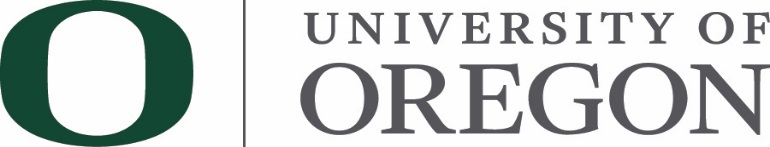 The Size of Campus – Considerations and Analyses
Friday, September 8th, 2017


Board of Trustees of the University of Oregon
Agenda
Cost Drivers
 Tuition Revenue
 Potential Ways to Close the Gap
 Campus Growth
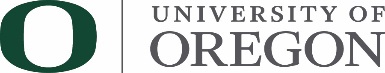 Agenda
Cost Drivers
 Tuition Revenue
 Potential Ways to Close the Gap
 Campus Growth
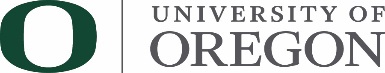 Cost DriversE&G Fund
However, these totals do not include rising PERS costs.
Cost Drivers
PERS Costs
If PERS unfunded liabilities continue to grow, charges to the University of Oregon could grow significantly in future years.
Cost Drivers
Cost Drivers E&G Fund
Agenda
Cost Drivers
 Tuition Revenue
 Potential Ways to Close the Gap
 Campus Growth
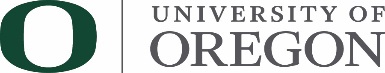 Tuition Revenue
In FY17, 80.6% of net tuition came from non-resident students
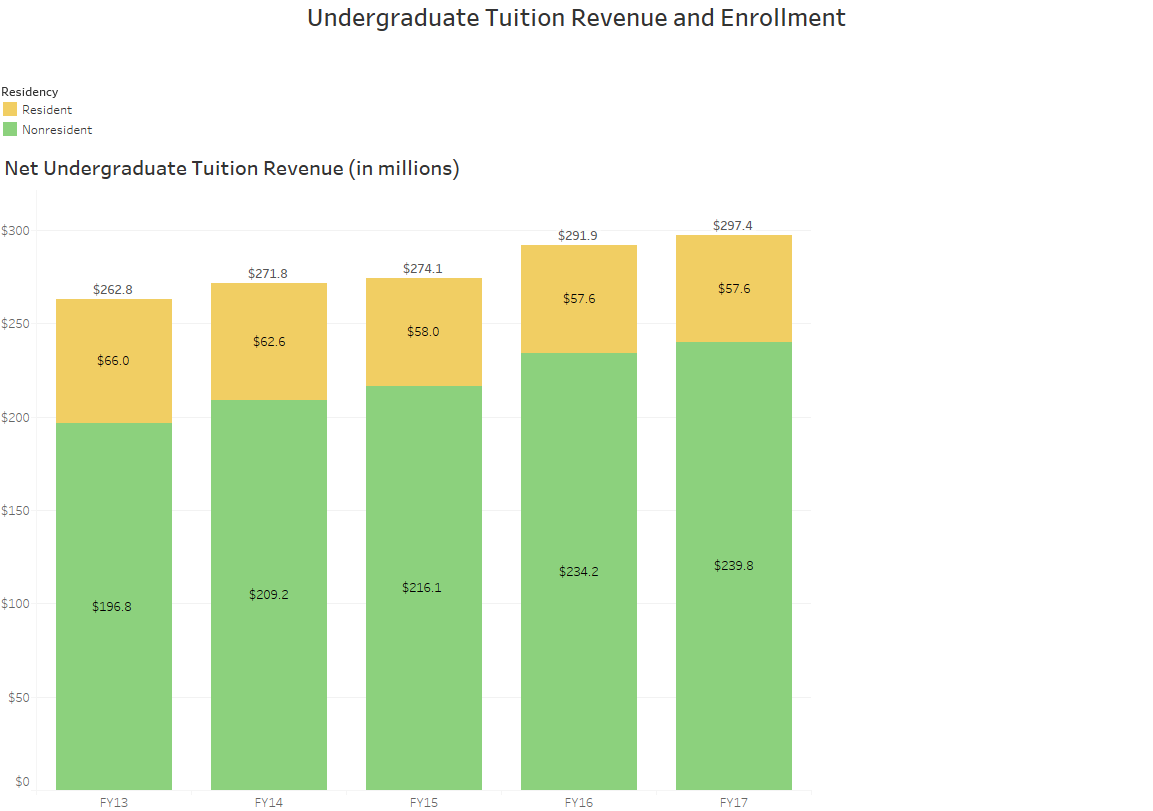 Tuition Revenue
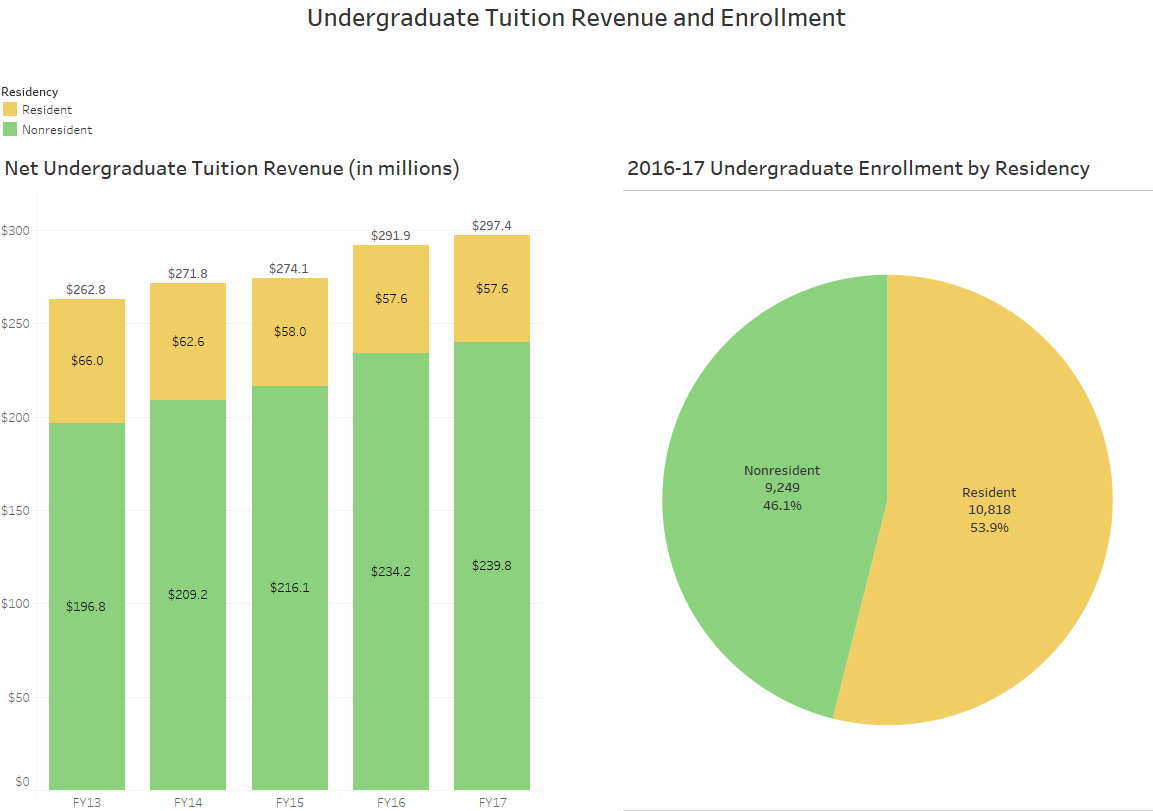 Tuition Revenue
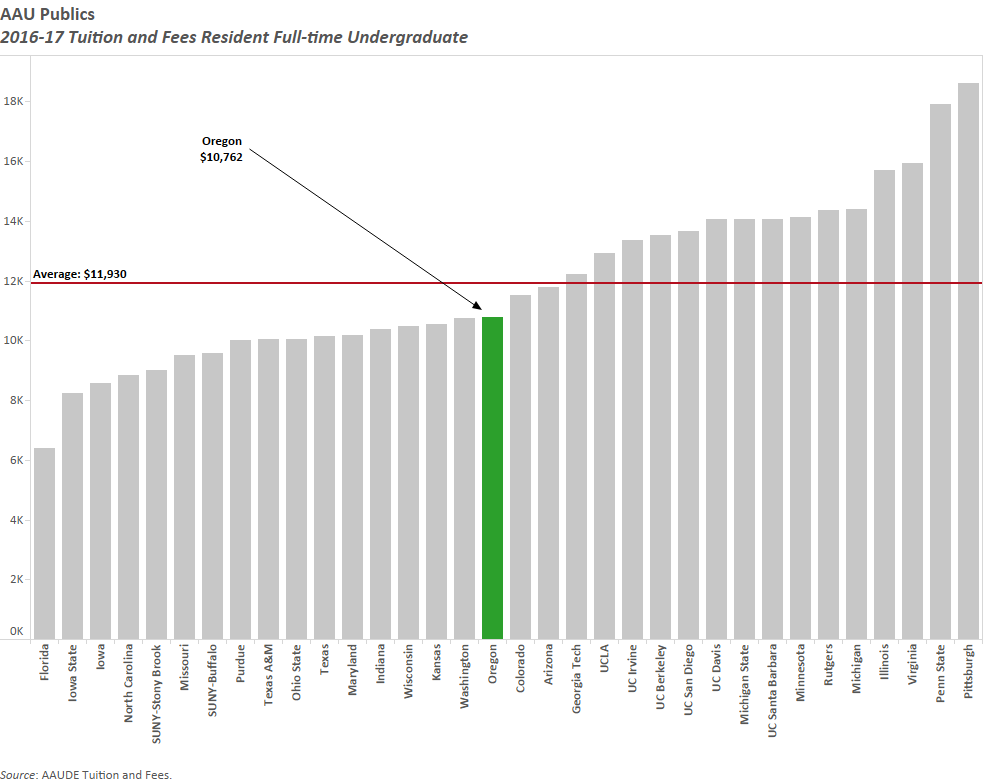 Tuition Revenue
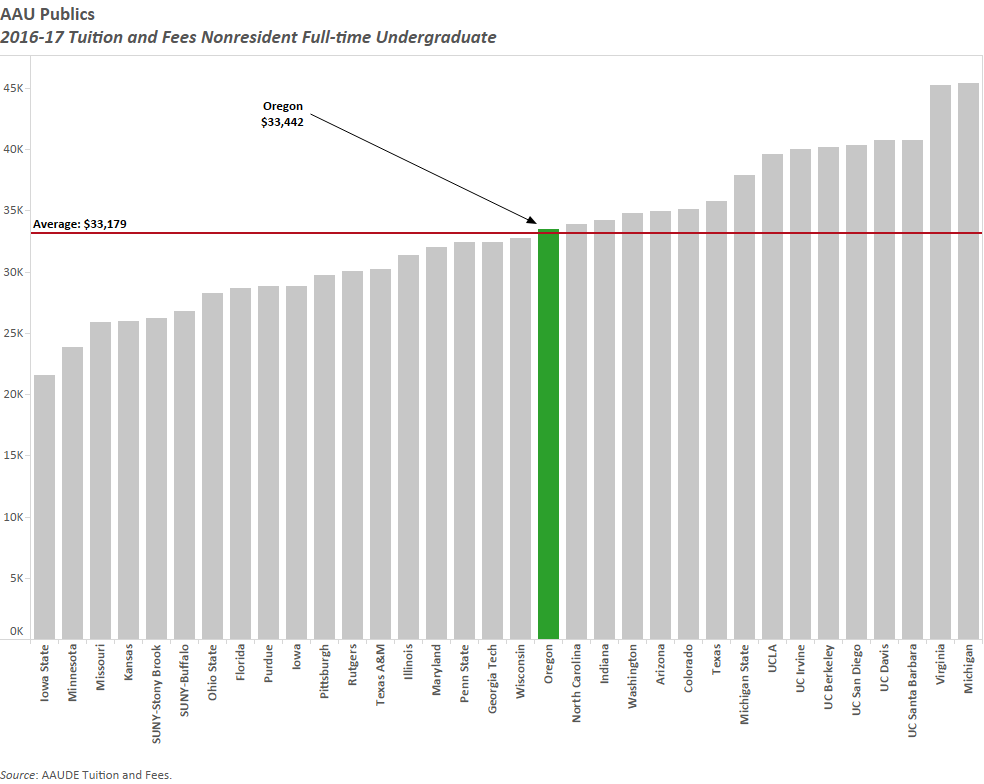 Tuition Revenue
For each 1% increase in undergraduate tuition, overall revenue increases*:





*Totals account for fee remissions and summer revenue
Tuition Revenue
Annual E&G Cost drivers likely to be around $20.5M
Non-resident Tuition Rate Increase
Resident Tuition Rate Increase
Agenda
Cost Drivers
 Tuition Revenue
 Potential Ways to Close the Gap
 Campus Growth
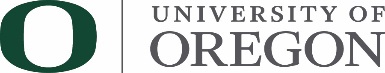 Potential Ways to Close the Gap
New and Expanded Graduate Programs

Expanded graduate revenue from programs in Business, Journalism and Design launched

After accounting for necessary teaching and administrative costs, new net revenue from all programs likely to be around $1 million
Potential Ways to Close the Gap
Further Cost Cutting / Efficiencies
Historical Cost Cutting already incorporated into budgets:
FY17 Administrative Cuts - $3.0M
FY17 CAS Cost Cut - $3.3M
FY18 Presidential Directed Cuts- $4.5M
FY15 - FY18 Efficiencies Savings - $8.8M one time; $4.6 M - $5.6M recurring

University will continue to actively look for ways to operate more efficiently
Potential Ways to Close the Gap
Potential Ways to Close the Gap
Potential Ways to Close the Gap
Expand Online Education

College of Arts and Sciences (CAS) currently developing online options for current courses
TBD, but will require significant upfront investment
Coordination of online education assigned to Provost office and investment funds identified
Agenda
Cost Drivers
 Tuition Revenue
 Potential Ways to Close the Gap
 Campus Growth
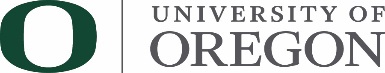 Campus Growth
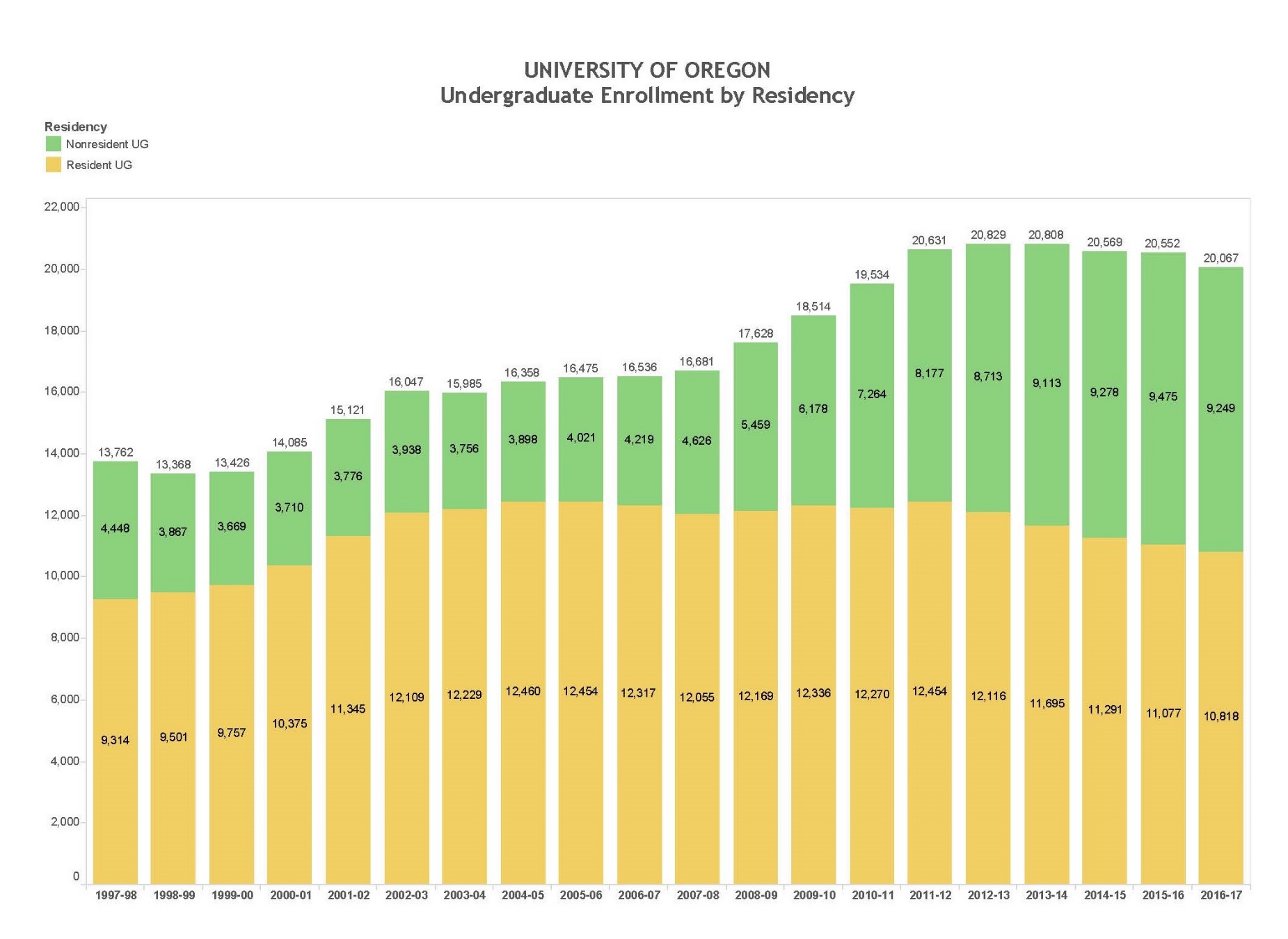 Campus Growth
Financial Impact of Growth
These totals represent gross revenue and do not account for costs.
Campus Growth
Assumed Growth – adding 3,000 students over a period of eight years

Necessary investments
Recruiting
Classroom/Faculty Office Building
Additional new residence hall
Variable Costs
Recruiter Locations: Fall 2017 Cycle
Three Regional Recruiters
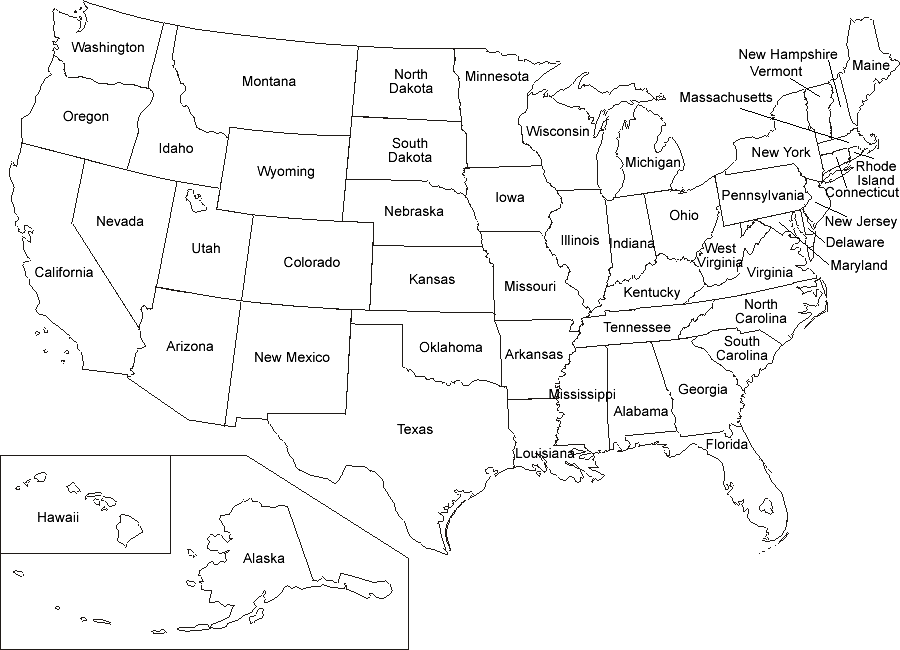 Recruiter Locations: Fall 2018 Cycle
Eight Regional Recruiters and increased national recruitment activities
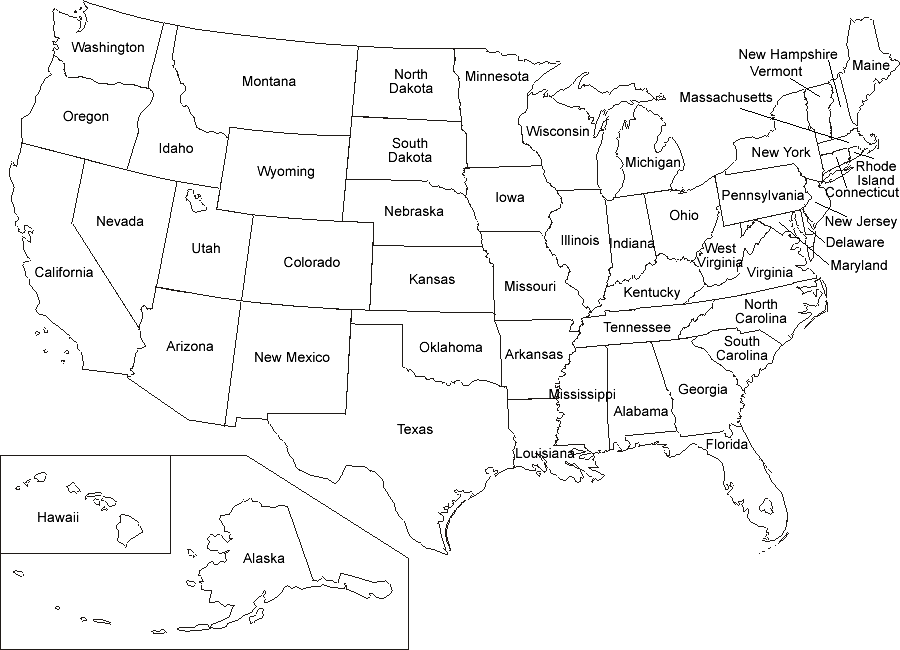 Staff added in state
Staff increasing presence in this state
(number of days and/or range of events)
Campus Growth
Assumed Growth– 3,000 students over a period of eight years

Necessary investments
Recruiting
Classroom/Faculty Office Building
Minimum of 45,000-60,000 gross square foot building needed to support classroom and faculty offices for student growth
Additional new residence hall
Variable Costs – additional investments related to cost of education after the first 750 new additional students
Campus Growth
Financial Projections
Summary
Annual Cost Drivers			$20.5 million

Net Revenue from Tuition Rate 		$8.0 million - $11.0 million
Increases
Tuition Revenue
Annual E&G Cost drivers likely to be around $20.5M
Non-resident Tuition Rate Increase
Resident Tuition Rate Increase
Summary
Annual Cost Drivers			$20.5 million

Net Revenue from Tuition Rate 		$8.0 million - $11.0 million
Increases

Net Revenue from Enrollment 		$7.0 million - $7.5 million
Growth (out years)

State Appropriation (estimate) 		$2.0 million


Remainder (covered by further 
cost cutting, new grad programs, 	$0 - $3.5 million
fundraising, additional growth, etc.)
Risks
Significant cut in state appropriation 

Drop in non-resident student demand

Further deterioration of PERS

Deferred maintenance in critical buildings